محاضرات في اللغة العربية
المرحلة الاولى 
د. محمود حسين
التوابع
2- النعت
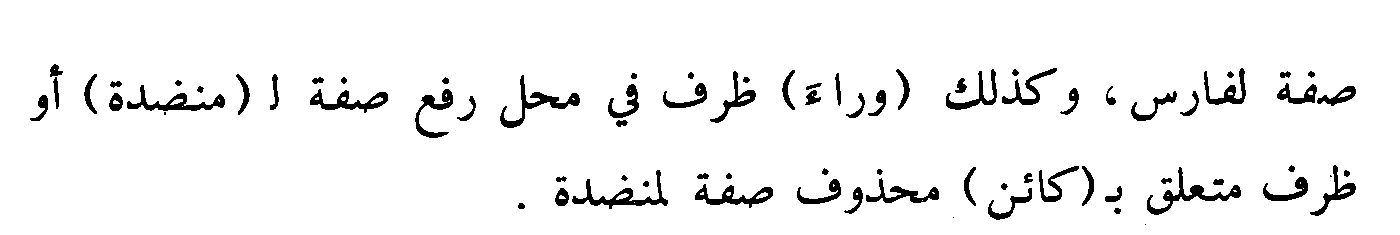 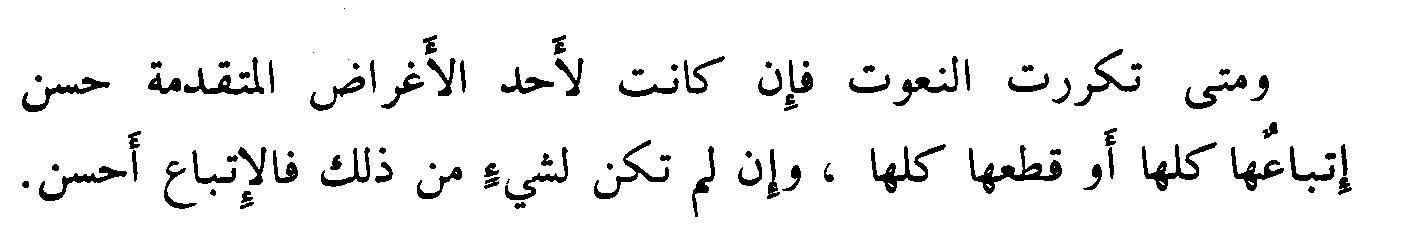